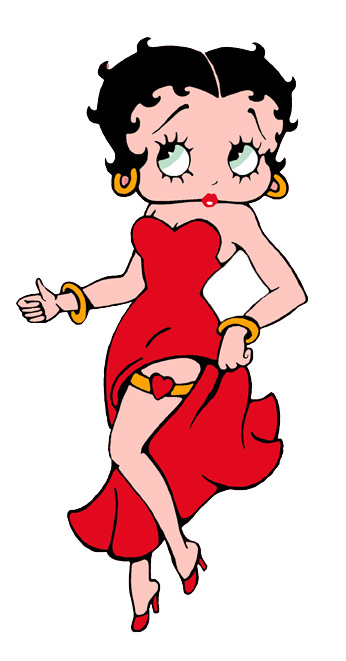 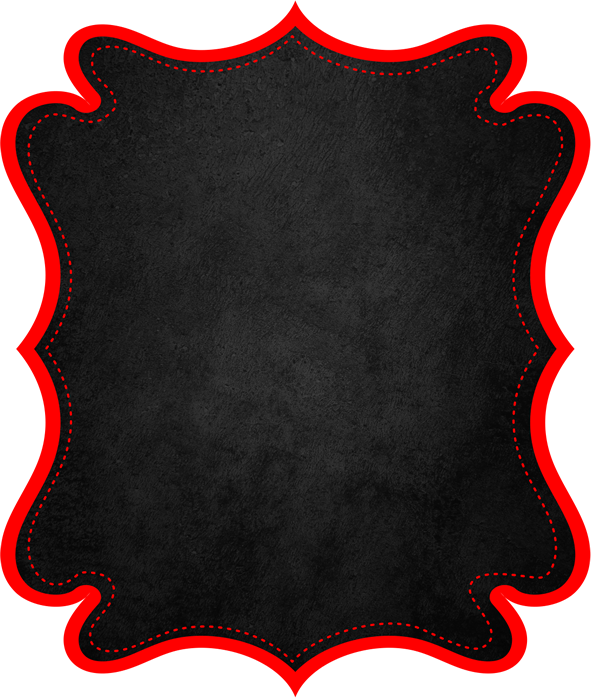 Christell
CUMPLE 30
Ven a festejar conmigo
Dia: Lunes 3 de Enero Hora: 8:00 pm 
Lugar: Calle Leguia #10
www.megaidea.net